ЛЕКЦІЯСтандарти маркетингових досліджень: досвід ЄС та рекомендації для України(Standards of Marketing Research: the EU Experience and Recommendations for Ukraine)
Лектор:  д.е.н., проф. Людмила Шульгіна
Lecturer: Doctor of Economics, prof. Liudmyla Shulhina
Лекція запланована у рамках реалізації проекту Європейського Союзу Еразмус+ напряму Жан Моне «Європейські бізнес-моделі: трансформація, гармонізація та імплементація в Україні», роботу над яким розпочато 1 вересня 2017 року.
Це спільний проект Національного Технічного Університету України «Київський Політехнічний Інститут імені Ігоря Сікорського» та Виконавчого агентства з питань освіти, аудіовізуальних засобів і культури (EACEA) «European business models: transformation, harmonization and implementation in Ukraine» №587138-EPP-1-2017-1-UA-EPPJMO-MODULE. Проект фінансується за підтримки Програми ERASMUS+ Європейського Союзу у відповідності до умов отриманого гранту Jean Monnet Fund.
Проблемна лекція, яка розвиває курс "Методологія наукових досліджень"
План лекції
1. Місце маркетингового дослідження                                          у системі досліджень.
2. Маркетингове дослідження як результат                       і як чинник у системі досліджень.
3. Зміст міжнародних професійних кодексів та стандартів;    кодекси ESOMAR.
4. Вимоги до відносин між замовником і підрядником, які записані в кодексах та стандартах маркетингових досліджень.
5. Приклади та наслідки невідповідності; економічні,    соціальні та психічні причини порушень стандартів     у маркетингових дослідженнях.
6. Негативний вплив порушень стандартів на бізнес.
7. Перспективи контрольних механізмів стандартів    маркетингових досліджень в Україні.
4
1. Місце маркетингового дослідження у системі досліджень
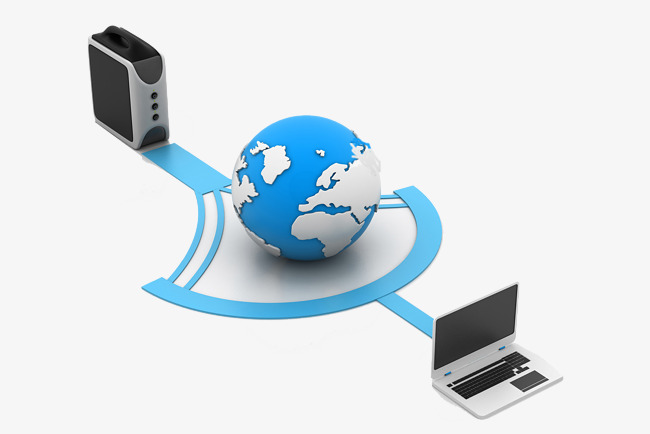 Маркетологи: 
формула ринкового успіху
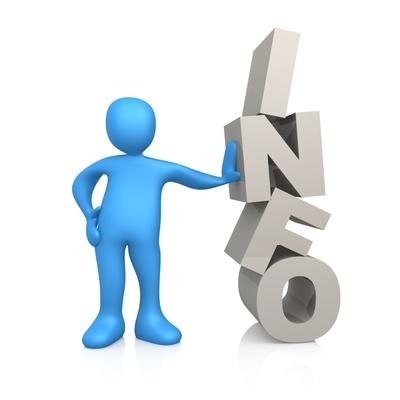 Успіх = 90% інформації + 10% натхнення
5
1. Місце маркетингового дослідження у системі досліджень
Маркетингові дослідження - це наукові дослідження, спрямовані на систематичний збір, оцінку та аналіз фактографічної інформації щодо потреб, думок, мотивацій, відносин, поведінки окремих осіб та організацій, пов'язаних з маркетингом, а також підготовка цієї інформації до ухвалення маркетингових рішень (В. Полторак).
6
2. Маркетингове дослідження як результаті як чинник у системі досліджень
■ і в регіонах, і в суспільстві загалом ослаблюються безпосередні контакти між виробником і споживачем;
■ зростає кількість варіантів вибору між величезною кількістю продавців і покупців, які функціонують на ринку;
■ для ухвалення обґрунтованих маркетингових рішень потрібен попередній прогноз щодо зміни ситуації на ринку.
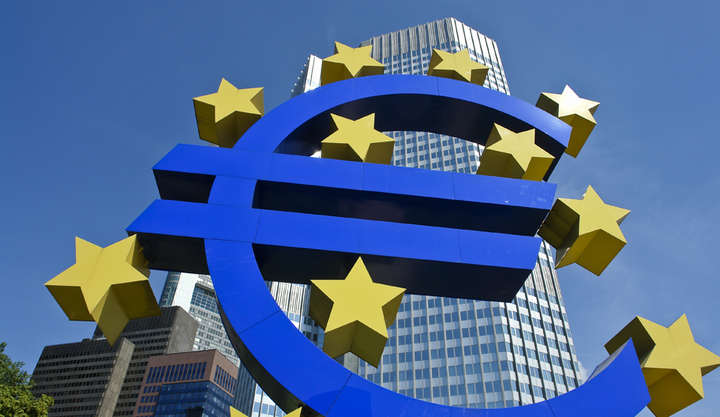 Частка Європи 
на світовому ринку 
маркетингових 
досліджень – 42%
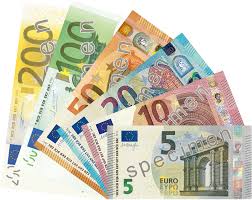 Щорічне зростання – 1,8%

З урахуванням інфляції – 1,3%
8
Динаміка ринку маркетингових досліджень в Україні
9
Характеристики ринку маркетингових досліджень в Україні:
Значне розшарування
Монополізація
Робота «в тіні»
Демпінгування
Погіршення якості
Значний вплив політичної складової
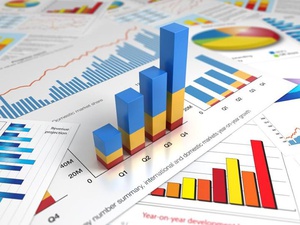 10
Лідери ринку МД в Україні:
11
Галузевий розподіл ринку МД в Україні, 2017 р.
12
Питома вага різних методів у загальному обсязі МД в Україні
13
Кількісні методи МД
f2f – Face-to-face інтерв’ю 
Телефонні опитування
Онлайн опитування (з 2009 р., за винятком мобільного інтернету)
Онлайн дослідження за допомогою мобільних телефонів (з 2015 р.)
Інтернет трафік / вимірювання аудиторії (з 2015 р.)
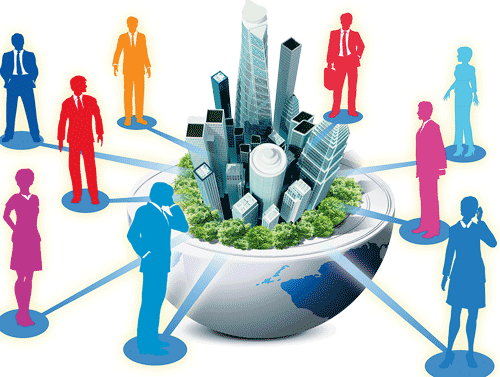 14
Якісні методи МД
Групові дискусії / Фокус групи
Глибинні інтерв’ю
Social media listening, Halltest, Mystery Shopper
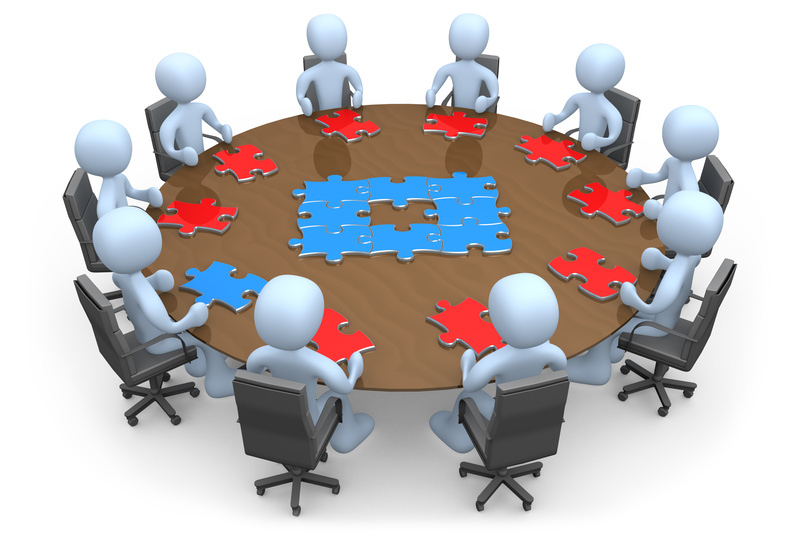 15
Структура ринку МД за типом проекту
16
Динаміка зростання інтернет-користувачів в Україні
17
Причини переходу МД в Інтернет
Падіння рівня відгуку респондентів 
Інформатизація суспільства
Зміна форми комунікації зі споживачем
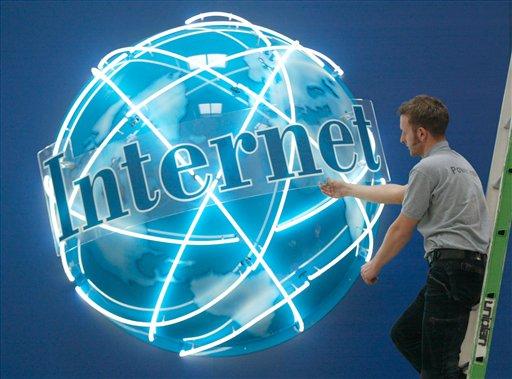 18
Запобіжні заходи
Stopwatch and skimtime
Robotrap 
StraightLine
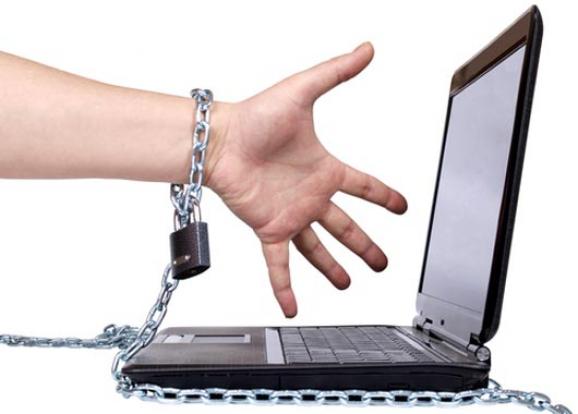 19
Технічні параметри оцінки якості МД
Розмір панелі
Рівень відгуку 
Рівень заповнюваності анкет 
«Завантаженість» панелістів 
Індекс відмирання панелі
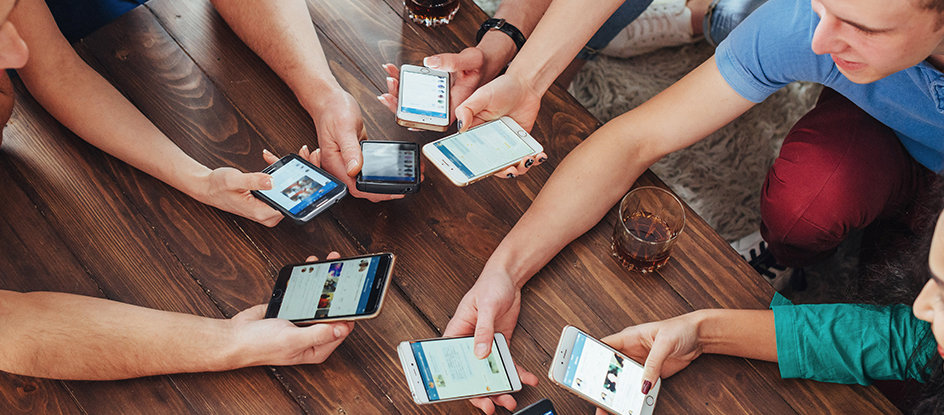 20
Етапи процесу стандартизації якості МД
2001 – EFAMRO розпочала розроблення стандартів             для МД
2003 – Перше пленарне засідання             Технічного комітету,             Мадрид (30 країн)
2006 – прийняття стандарту             ISO/ TC 225            "Market, opinion and             social research"            (17 – за, 2 – проти)
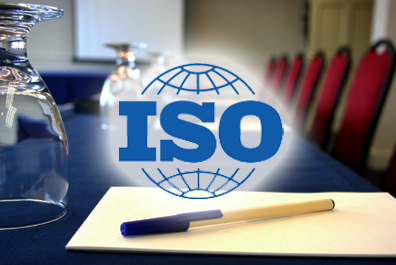 21
Етапи процесу стандартизації якості МД в Україні
2002 – створення клубу директорів дослідницьких            агенцій
2002 – державна реєстрація першого в Україні            стандарту СОУ 91.12.0-21708654-001-2002 2003 – офіційний переклад           Директив і Керівництв            ESOMAR2004 – створення при УАМ             Третейського суду
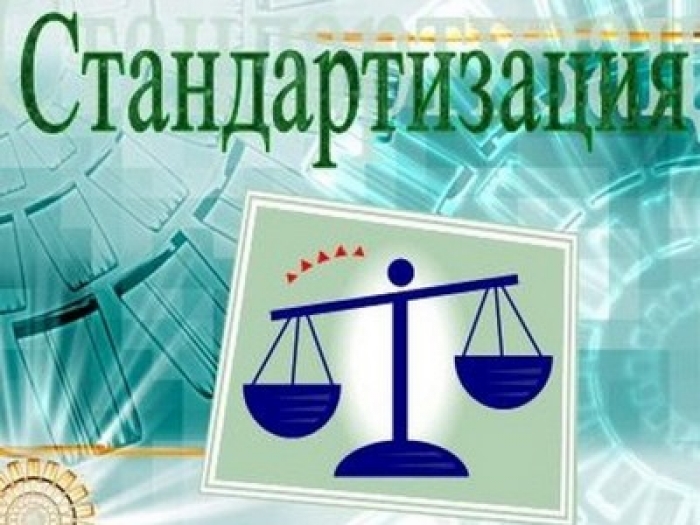 22
Етапи процесу стандартизації якості МД в Україні
2006 – рішення КДДА про зміну процедури вступу              для дослідницьких компаній в професійне            співтовариство 
2007 – прийняття Рекомендацій з проведення тендерів 2008 – затвердження         кваліфікаційних         вимог «Менеджер         з маркетингових         досліджень» рівень А
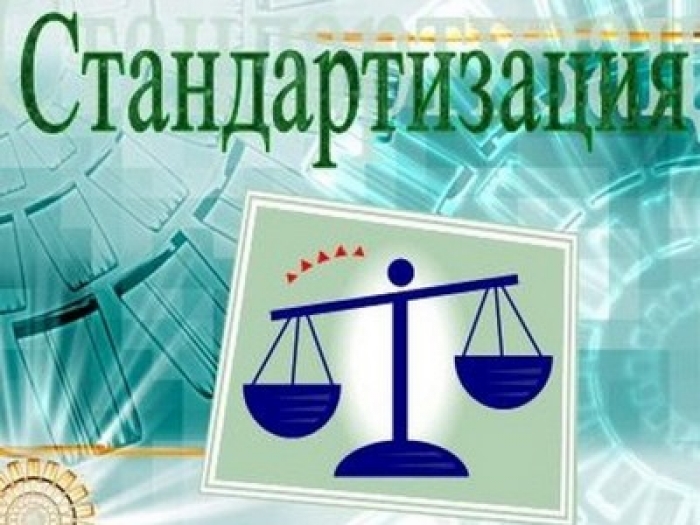 23
Етапи процесу стандартизації якості МД в Україні
2008 – студенти ОДЕУ пройшли сертифікацію на            відповідність професійним вимогам
2010 – затвердження кваліфікаційних вимог              до маркетологів автомобільної галузі 2016 – затвердження        професійних стандартів        з діджітал маркетингу
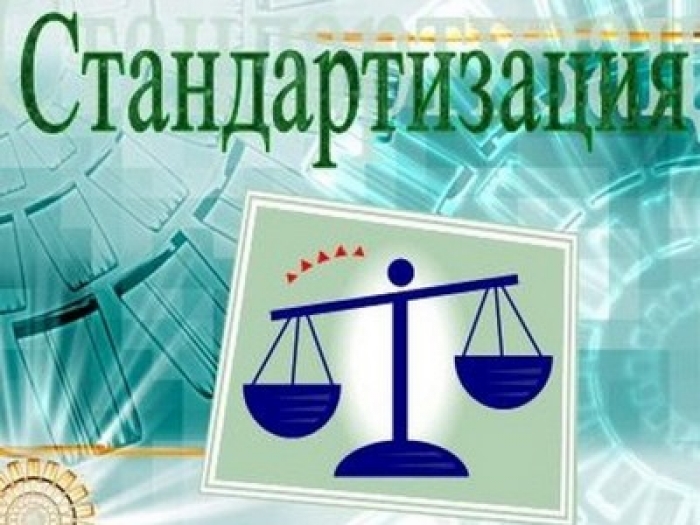 24
Список використаних джерел:
https://www.youtube.com/watch?v=q6BN1bLYIC4 
https://www.youtube.com/watch?v=cRvz9QLM948 
https://www.youtube.com/watch?v=oX2lrocBnYo 
https://www.youtube.com/watch?v=5KplfVVyHfA 
http://uam.in.ua/upload/iblock/f9d/f9d7f27ec907c4d1f18dcf61173842ac.pdf
 Маркетинг в Україні, 2018, №1, С. 4-23.
http://uam.in.ua/upload/iblock/767/767f9eacb36cc09804037b17ebe5b502.pdf
Маркетинг в Україні, 2017, №5-6, С. 6-10.
http://mmi.fem.sumdu.edu.ua/sites/default/files/mmi2018_1_118_129.pdf
Маркетинг і менеджмент інновацій, 2018, No 1 , С. 118-129.
25
Дякую за увагу!
26